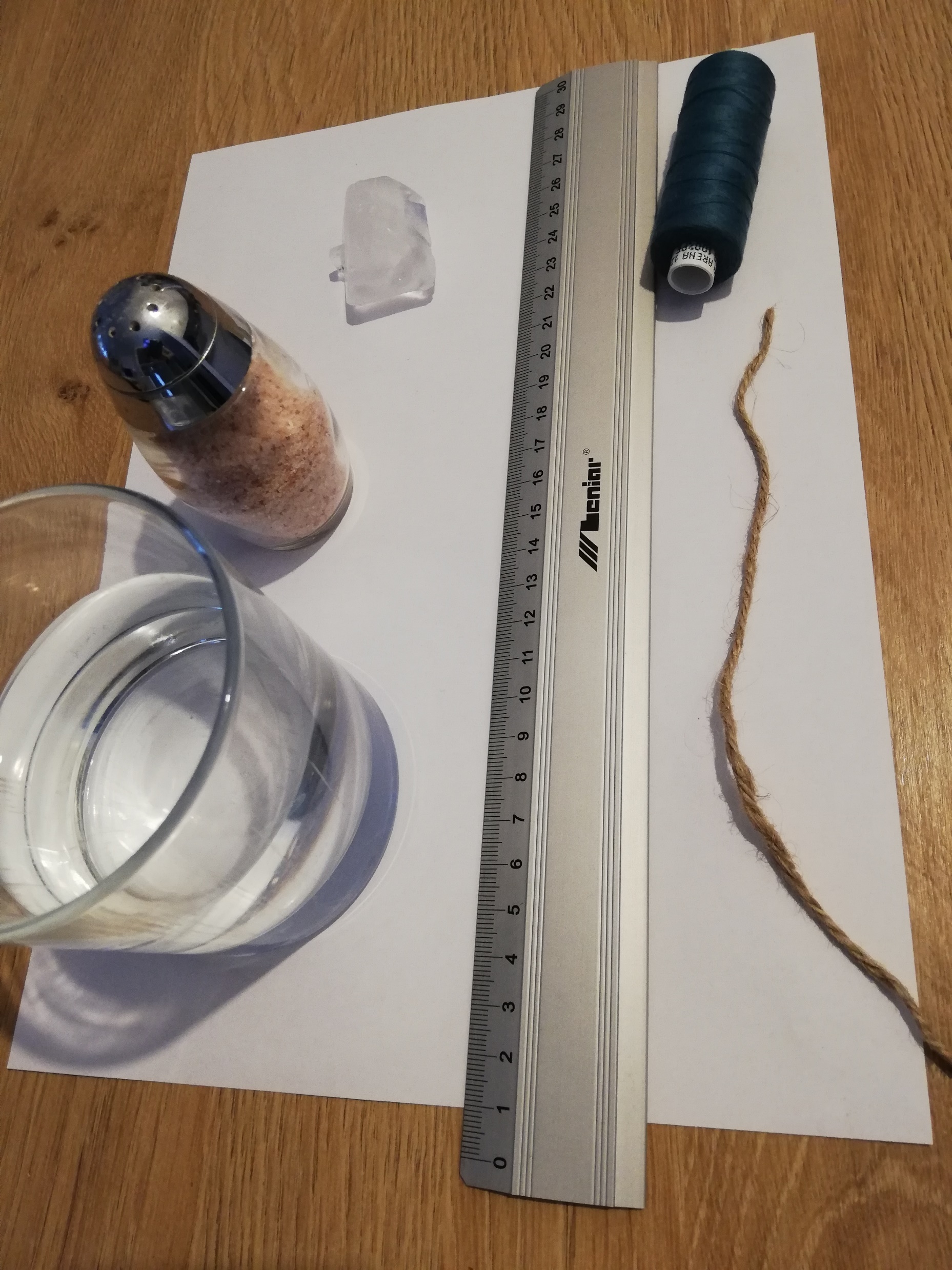 Do eksperymentu potrzebne będą:linijkanitkasznurekkostka lodupół szklanki zimnej wodyszczypta soli (szczypta, to tyle, ile złapiesz w trzy palce)
Odmierz linijką nitkę i sznurek 
o długości 20cm.
Do szklanki z wodą włóż kostkę lodu.
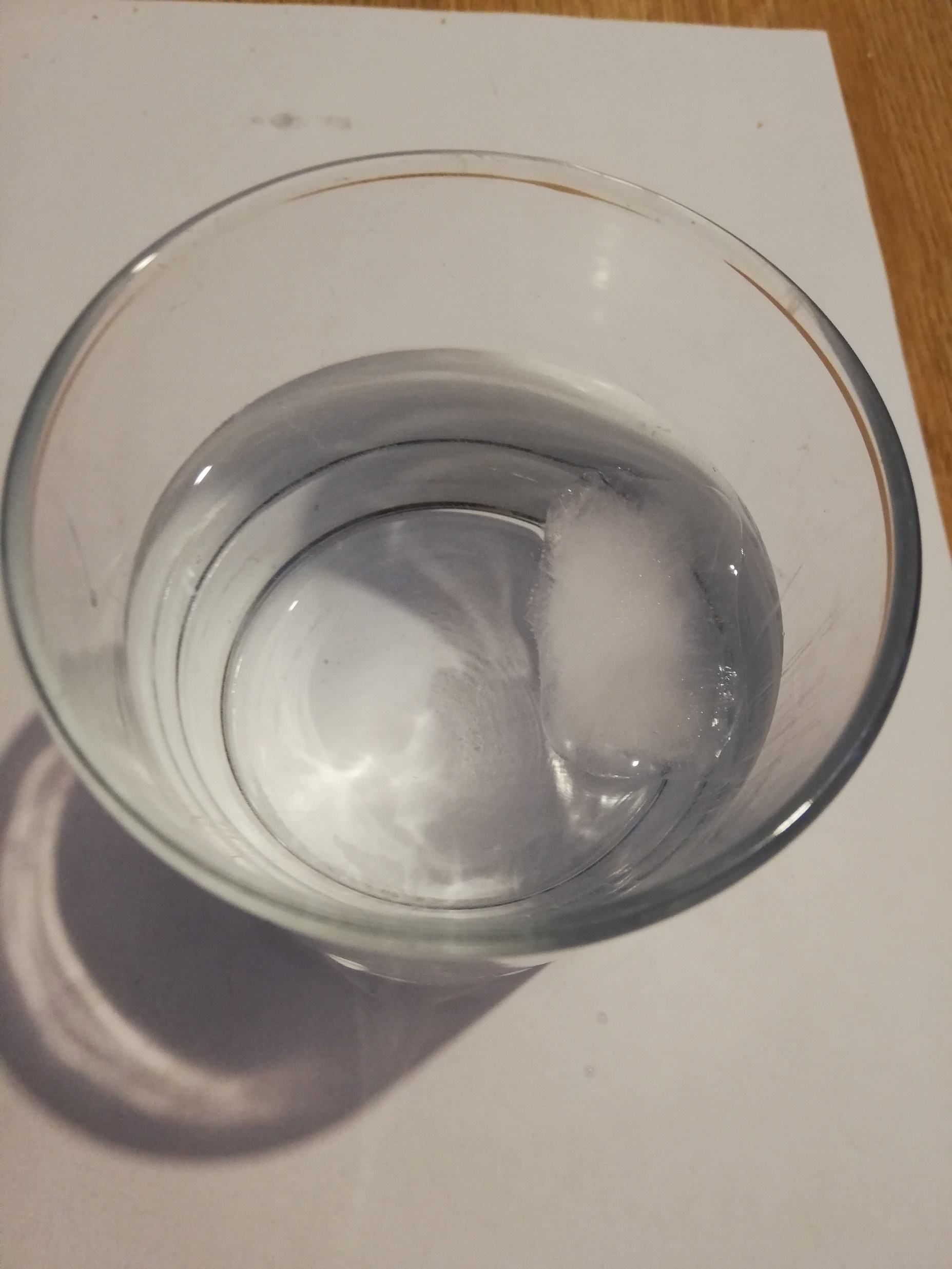 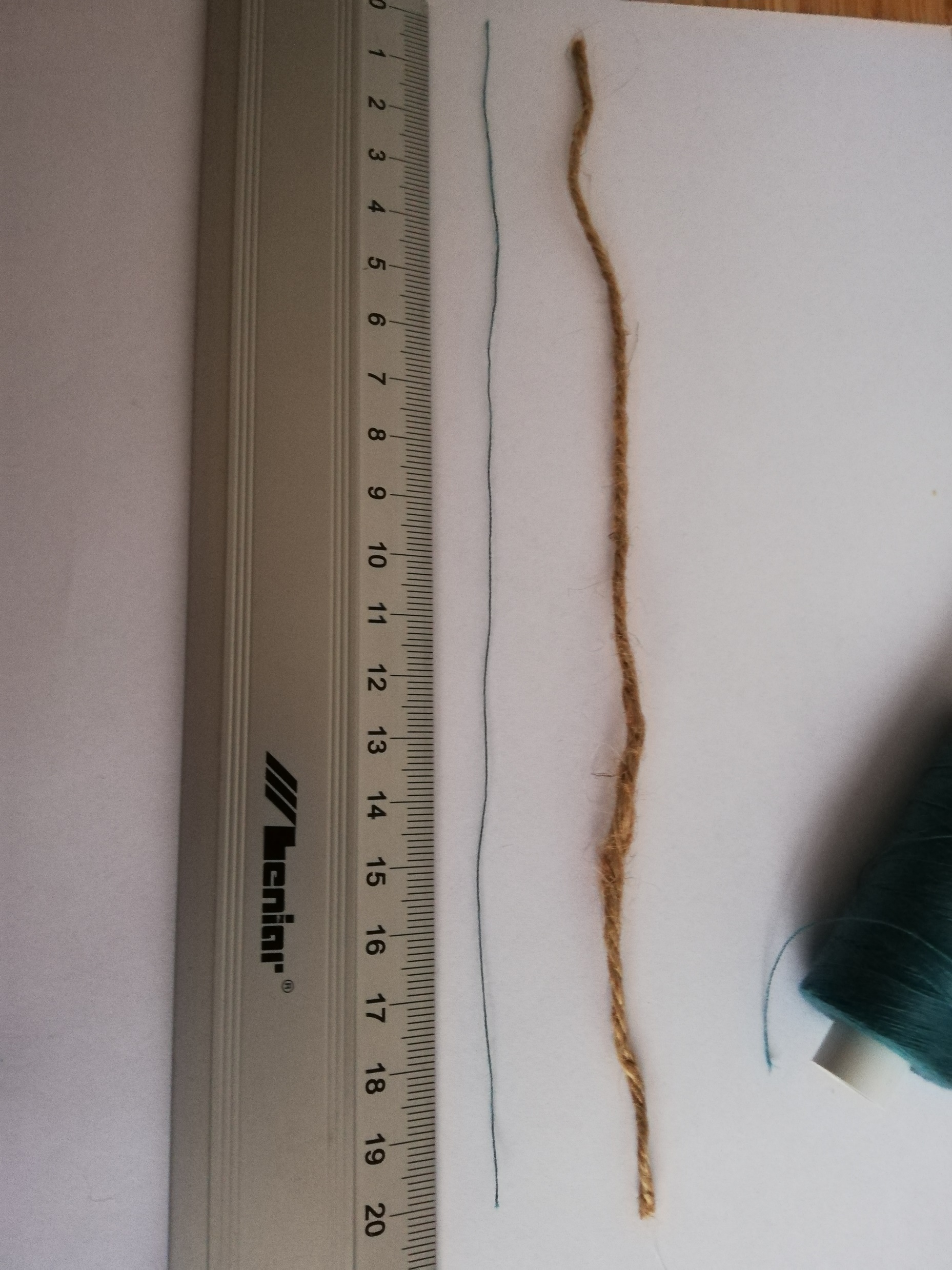 Jeden koniec nitki opuść na kostkę lodu.
Nasyp szczyptę soli na kostkę, w miejsce gdzie leży na niej nitka. Poczekaj chwilę (np. 20 sekund) i …
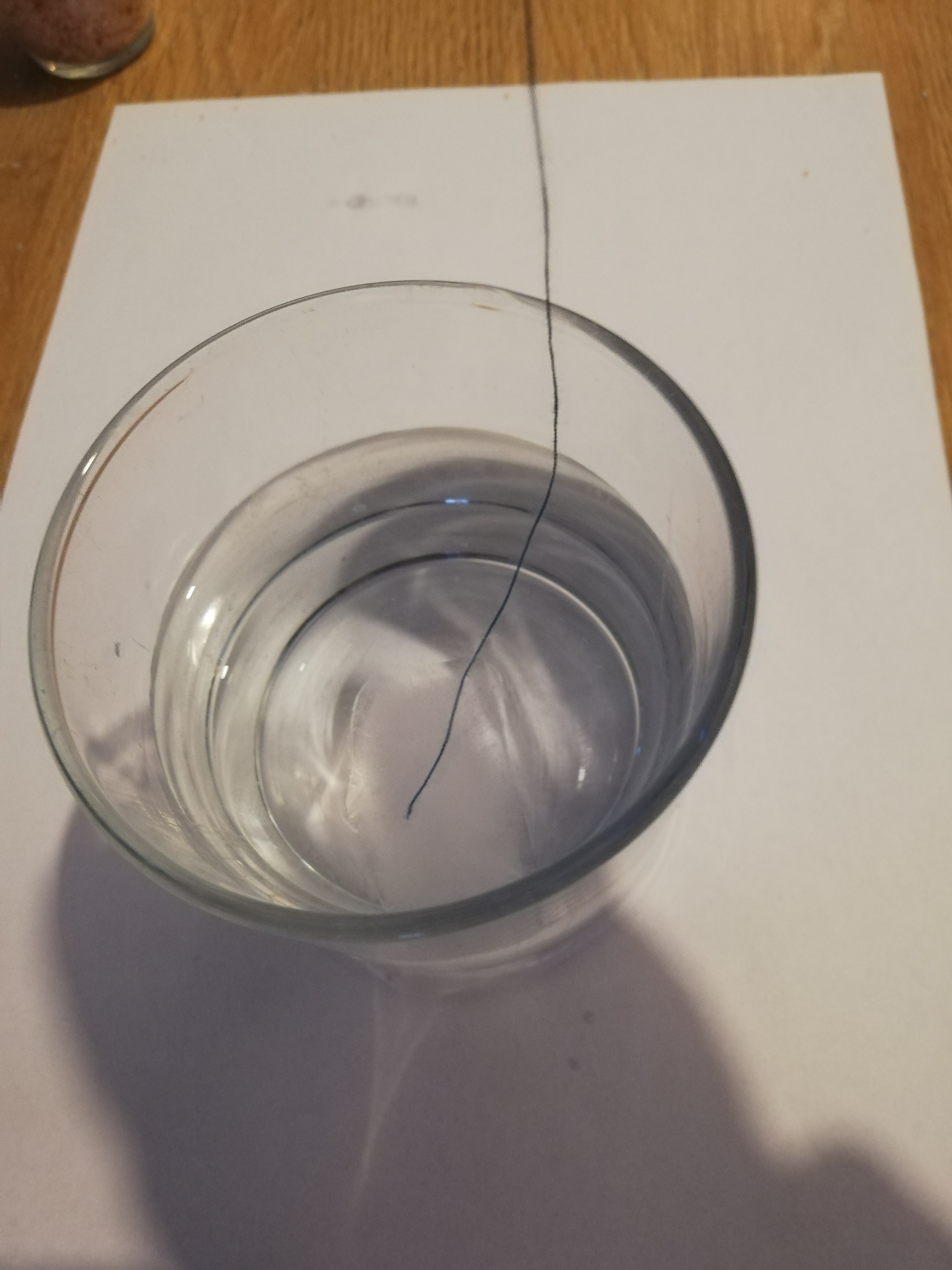 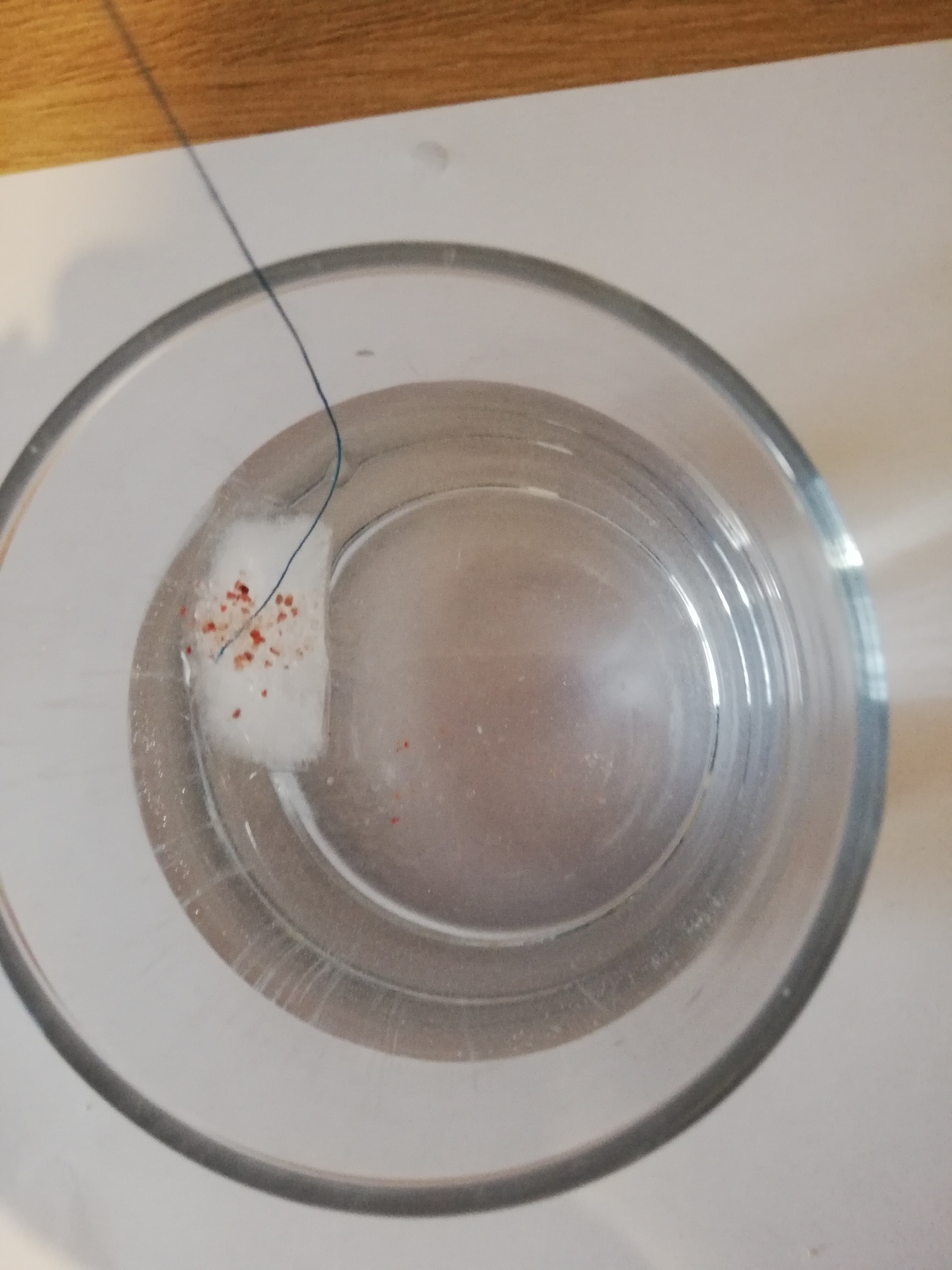 To samo doświadczenie powtórz, tylko zamiast nitki, użyj sznureka.

Cóż  takiego się wydarzyło?                               W ogromnym skrócie
Przyspieszyliśmy solą topnienie lodu, ale tylko na chwilę, ale chłodna powierzchnia lodu ponownie zamarzła, tam, gdzie sól nie zadziałała.
Do topnienia lodu potrzebne jest również ciepło, o czym doskonale wiecie.
Wyobraźcie sobie, że w organizmie kaczek krew płynie w taki sposób, że łapki mają zimne. Co to by było, gdyby łapki były ciepłe?...
Mogłyby przymarznąć do lodu w zimę,  a tak nie jest
…powoli ponoś nitkę do góry.Tak, za pomocą nitki podniesiesz kostkę lodu z powierzchni wody.